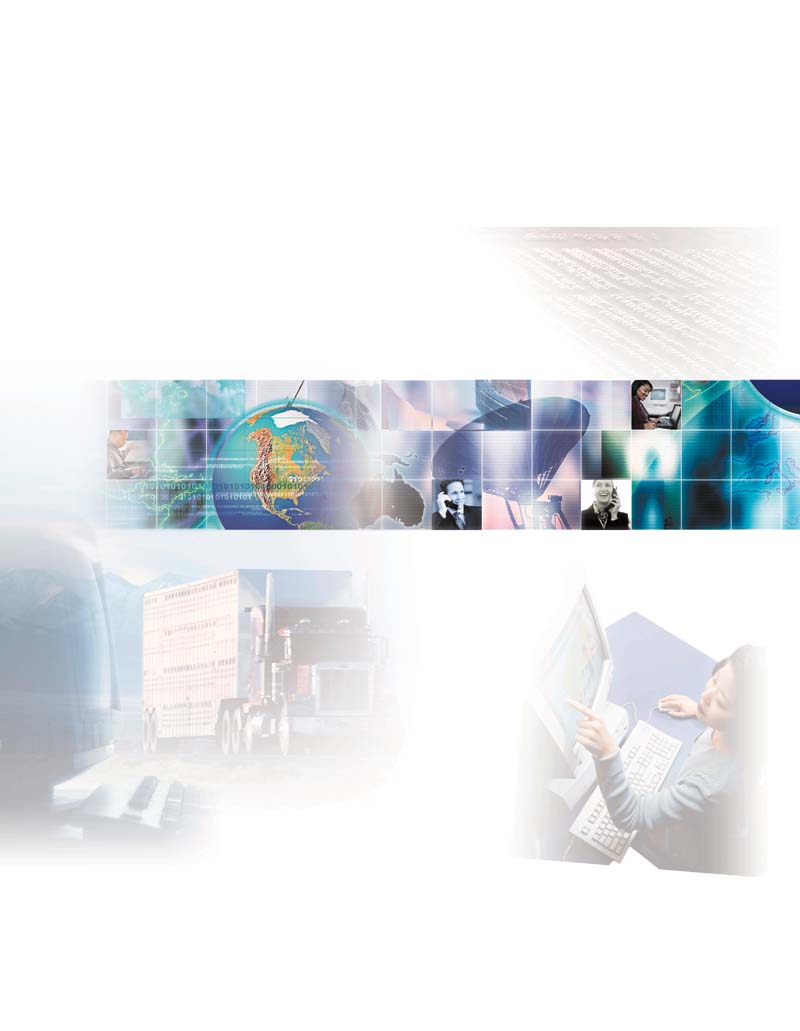 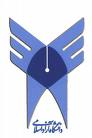 بکارگیری تکنیک های تولیدی ژاپن در ایران



استاد: جناب آقای دکتر مولوی
دانشجو: اردشیر بذرکار
بهار 1390
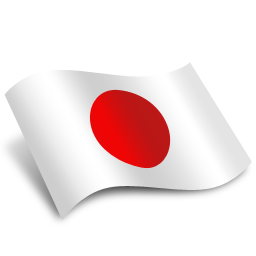 © irmgn.ir
© irmgn.ir
مقدمه:
در دهه گذشته موسسات تولیدی زیادی در کشور ایران تلاش نمودند تا بتوانند کالای تولیدی خود را با قیمت رقابتی به بازارهای جهان ارائه نمایند و به همین دلیل برای از بین بردن موانع بازرگانی اقداماتی را انجام داده اند.
یکی از اقدامات مهم بکارگیری تکنیک های تولیدی می باشد که در کشور ژاپن مورد استفاده قرار گرفته و بسیار موثر بوده اند.
© irmgn.ir
دو دیدگاه مخالف با بکارگیری تکنیک های تولیدی ژاپن در ایران
تکنیک های تولیدی ژاپنی فقط با فرهنگ ژاپن نتایج موفقیت آمیزی دارند.

شرایط موجود در سیستمهای تولیدی ایران آمادگی پذیرش این تکنیک ها را ندارند.
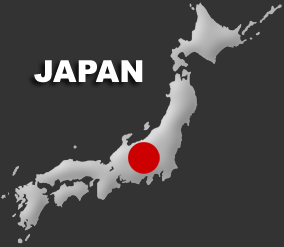 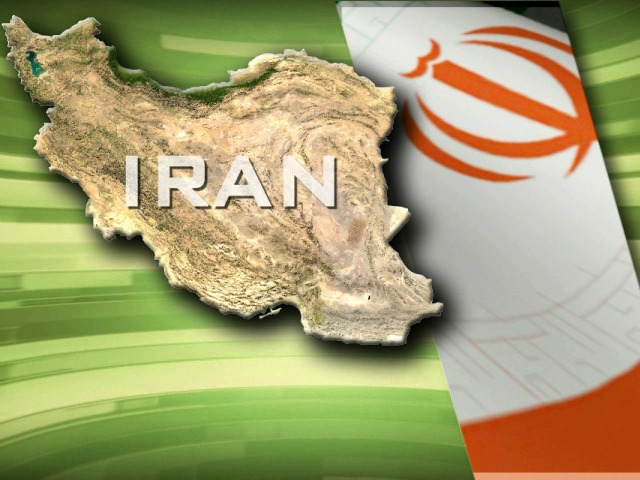 © irmgn.ir
مقایسه فرهنگ ایران و ژاپن
خصوصیات سلسه مراتبی
فرد گرایی در مقابل جمع گرایی
گرایش نسبت به کار
گرایش نسبت به زمان
تجزیه و تحلیل و حل مشکلات
نگرش در مورد خصوصیات انسانی
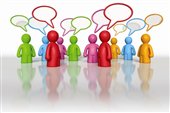 © irmgn.ir
© irmgn.ir
پنج اصل پایه ای از فلسفه تکنیک هلی تولید در ژاپن
مدیریت در ایجاد ارزش های مشترک
همکاری و مسولیت در تصمیم گیری گروهی
توجه به توسعه انسانی
دوری از خروجی های اضافی و عدم ائتلاف منابع
برنامه ریزی دراز مدت و مداوم.
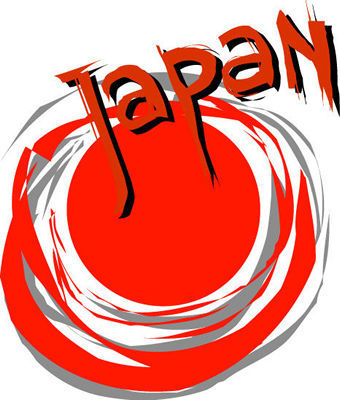 © irmgn.ir
معرفی یک تکنیک جدید
يکي از اين تکنيک هاي جديد توليد ناب است که برخاسته از صنعت خودروسازي است. با توجه به اين که صنعت خودرو سازي يک صنعت مادر و به تعبيري «صنعت صنعتها» محسوب مي شود و از طرف ديگر با لحاظ کردن پتانسيل هاي عظيم و اهميت صنعت خودروسازي در زمينه توسعه و اشتغال‌زايي، اجراي موفق اصول ناب در اين صنعت منجر به افزايش چشمگير توان رقابتي توليد کنندگان داخلي با بهره گيري از ويژگيهاي توليد ناب در کاهش مداوم هزينه ها و قيمتها مي شود که طبعاً به ديگر صنايع نيز سرايت خواهد کرد.
© irmgn.ir
توليد ناب چيست؟
توليد کردن چيزي که مورد نياز است و هنگامي که مورد نياز است  با كمينه كردن مصرف منابع
يک فلسفه 
يک نظام مديريت يکپارچه
الزام ناب:
از ميان برداشتن اتلاف ها
© irmgn.ir
فواید توليد ناب
روابط بهتر با تامين کنندگان
زمانبندي و کنترل ساده ي فعاليتها
افزايش ظرفيت
بهره گيري بهتر از منابع انساني
گوناگوني بيشتر کالاها
کاهش موجودي
بهبود کيفيت
کاهش هزينه
کاهش فضاي مورد نياز
زمان کوتاه انجام سفارش
افزايش بهره وري
انعطاف پذيري بالاتر
© irmgn.ir
پياده سازي توليد ناب
استفاده از توليد ناب براي کوک کردن نظام عملياتي
درک تفاوتهاي موجود ميان ما و ديگران
توليد ناب در حال رشد است
توليد ناب براي همه کس نيست!
© irmgn.ir
مراحل استقرار توليد ناب
آماده سازي
راهبردهاي لازم تعريف مي شود و ساختار پشتيباني تحول به سوي ناب سازي استقرار مي يابد.
تعيين کردن ارزش
در اين مرحله تمرکز بر روي فهميدن ارزش از چشم مشتري مي باشد و همزمان درک فرآيندهايي که به طور مستقيم مرتبط با به وجود آوردن اين ارزش ها مي باشند.
باز شناسي جريان ارزش
نگاشت جريان ارزش يا ترسيم آن براي بازشناسي زمان و مکان به وجود آمدن ارزش و جاهايي است که اتلاف در طول مسير توليد محصول به وجود مي آيد.
طراحي نظام توليد
طراحي كلان نظام توليد با توجه به مراحل بعدي صورت مي گيرد و هيچگاه وارد جزئيات نمي شوند و تاكيد بيشتر بر روي طرح ريزي مي باشد تا اجرا.
روان سازي فرآيند
در اين مرحله توليد دسته اي و صفي را به توليد سلولي تبديل مي نمايند.
© irmgn.ir
اهداف تولید ناب
عيب صفر
زمان آماده سازي صفر
موجودي صفر
جا به جايي قطعات صفر
از کارافتادگي صفر
زمان انجام سفارش صفر
اندازه ي دسته ي توليدي يک
تطبيق محصولات با نيازهاي مشتريان
© irmgn.ir
عيب صفر
در گذشته پذيرفته بودند که هميشه مقدار معيني از عيوب وجود دارد!
سازندگان سنتي ميزان عيوب را اندازه گيري مي کردند و آن را با سطح کيفيت قابل پذيرش مقايسه مي کردند
نمونه گيري براي پذيرش
متوسط کيفيت خروجي
تولید ناب تلاش مي کند يکبار و براي هميشه علت هاي همه ي عيوب را از بين ببرد
© irmgn.ir
زمان آماده سازي صفر
تفکر سنتي زمان راه اندازي را ثابت و ناکاستني در نظر مي گيرد.

مدل سنتي اندازه ي اقتصادي سفارش و اندازه ي اقتصادي دسته ي توليدي بين هزينه ي آماده سازي و هزينه موجودي موازنه ايجاد مي کرد.

تفکر ناب اهميت کاهش زمان آماده سازي را به رسميت مي شناسد.
© irmgn.ir
موجودي صفر
سازندگان سنتي به موجودي به چشم دارايي نگاه مي کنند
موجودي يک سپر ايمني است و از بيشينه سازي بهره وري دستگاه ها ناشي مي شود
تولید ناب به موجودي به چشم اتلاف نگاه مي کند 
موجودي گواهي دهنده ي طراحي ضعيف هماهنگي ضعيف و همکاري ضعيف يک نظام توليدي است
© irmgn.ir
از کارافتادگي صفر
نگهداري تجهيزات در شرايط عالي 
اجراي نگهداري جامع و بهره ور
اين گفته قديمي که مي گويد: اگر خراب نيست پس نياز به تعمير ندارد اشتباه است
© irmgn.ir
منطبق نمودن طرح محصول با نياز بازار
مهندسي همزمان زمان چرخه ي طراحي را کاهش مي دهد
تنوع زياد در محصولات از راه طراحي بر اساس اجزاي استاندارد دست يافتني مي باشد
کاهش اجزا و قطعات از راه طراحي خوب و استاندارد سازي و استفاده ي دوباره از اقلام مشترک امکان پذير است
© irmgn.ir
عناصر بنيادي توليد ناب
نظام توليد کششي
زمان توليد و تعداد قطعات مورد نياز بر اساس درخواست ايستگاه بعدي تعيين مي شود(به اصطلاح مي گويند تقاضا از طرف ايستگاه بعدي کشيده مي شود).
واژگوني نظام توليدي فشاري که قطعات بر اساس زمانبندي توليد به ايستگاه بعدي هل داده مي شد.
همکاري ميان ايستگاهها را الزامي مي کند
از توليد کمتر يا بيشتر از اندازه جلوگيري مي کند
© irmgn.ir
نتیجه گیری
توليد ناب در واقع يک فلسفه و نگرش است که درصدد حذف و از بين بردن هرفرآيند اضافی از مرحله تهيه مواد اوليه تا توليد و نهايتا فروش است که ارزش افزوده ای ايجاد نمی کند. در نگرش توليد ناب، مونتاژ كننده (کارخانه اصلی) با يک ديد سيستمی با مسائل برخورد می کند. به طوری که در تلاش است که يک رابطه برد-برد (WIN-WIN) باکل اجزای سيستم برقرار کند.
© irmgn.ir
با کمال تشکر از توجه شما
Thanks For You Attention
© irmgn.ir